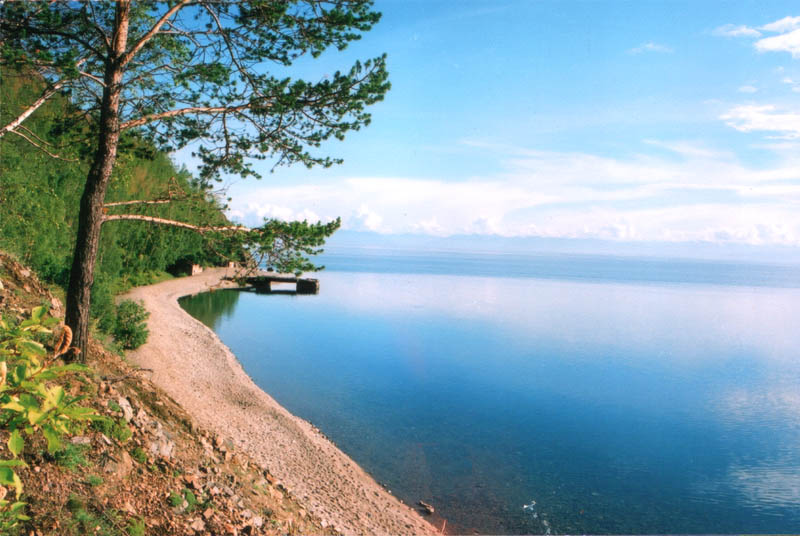 Составила:
учитель биологии и химии
II квалификационной категории
Оготоева Евдокия Павловна
Вода и ее роль в природе
«Где вода – там и жизнь», 
«Земля умирает, если ушла вода» - эти восточные пословицы известны каждому.
Вода – вещество без цвета, запаха и вкуса
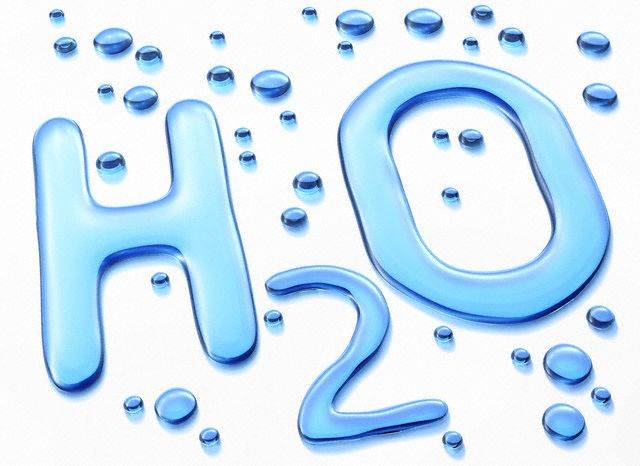 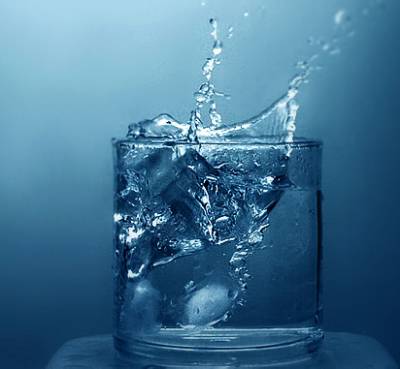 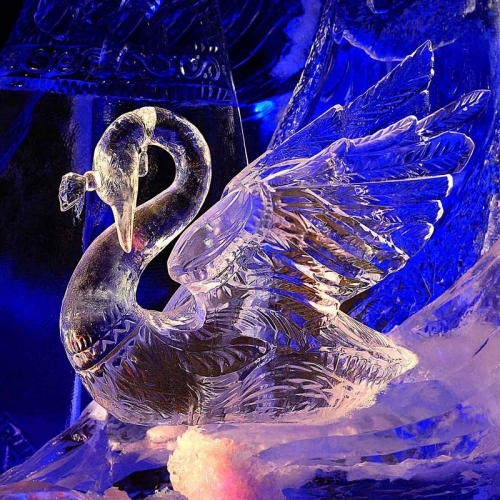 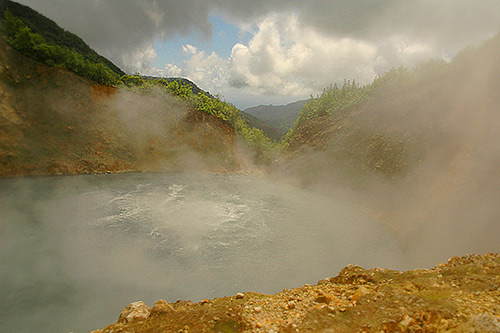 Вода переходит в газообразное состояние при 100°С, а замерзает при 0°С
шар
Гидросфера – водная оболочка Земли. 



Гидросфера = Мировой океан + воды суши + +вода в атмосфере.
вода
Состав молекулы воды
(современные данные)
ω (О) = 88,9
ω (Н) = 11,1%
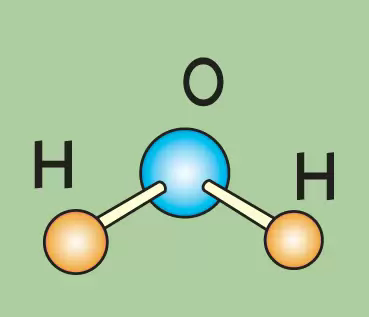 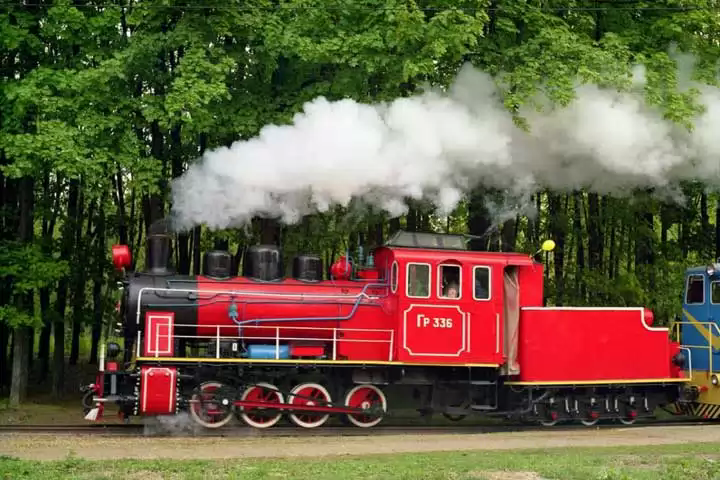 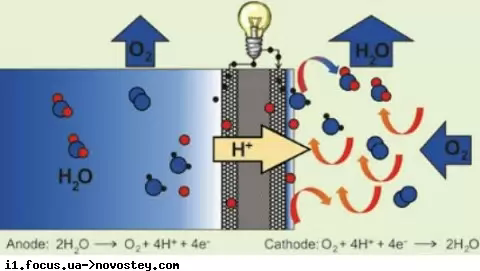 Вода -  главный источник энергии
Вода – камень точит
Холодные и теплые течения
Соль – морской воды
Человек умирает, если потеряет всего 12%
влаги своего организма. Две трети массы
тела взрослого человека составляет вода, а у
новорождённых ещё больше – до ¾.
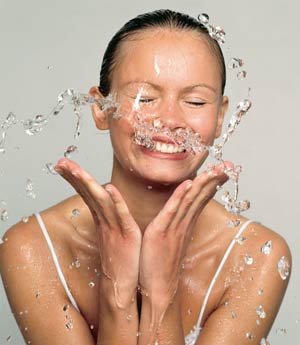 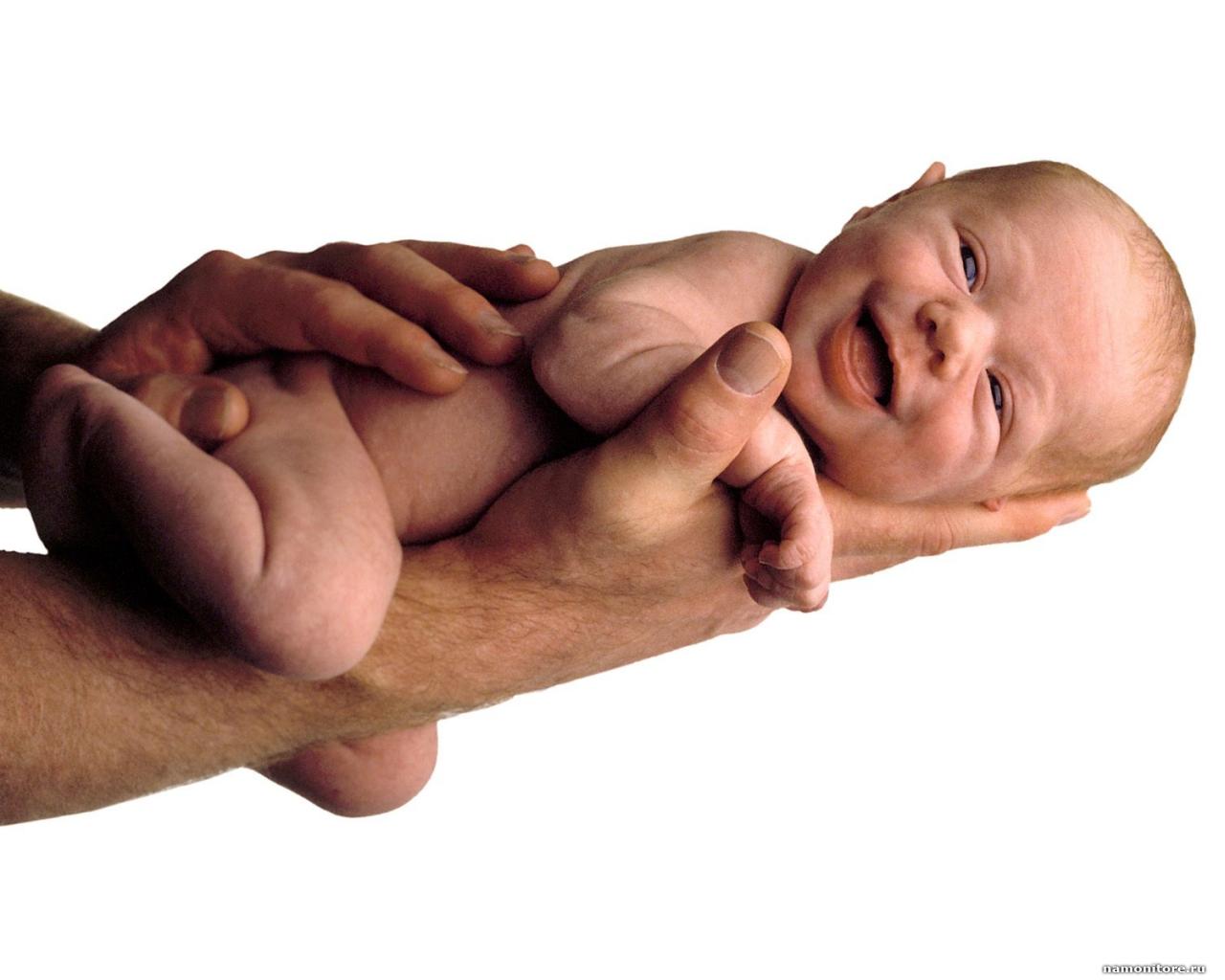 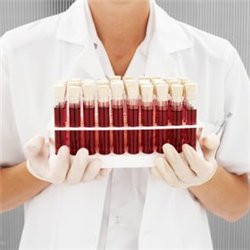 Наша кровь содержит 83% воды,
Сердце и мозг – около 80%
И даже в костях – 15 – 20%.
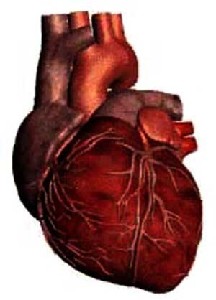 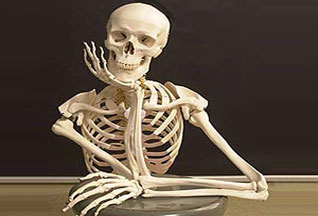 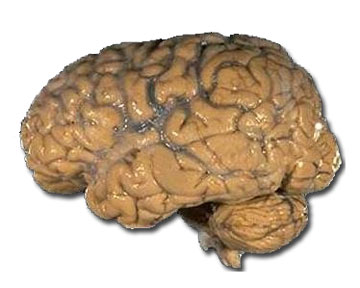 Есть живые организмы, содержащие ещё больше воды, например, картофель – 77%, огурцы – 99%, медузы – 99%.
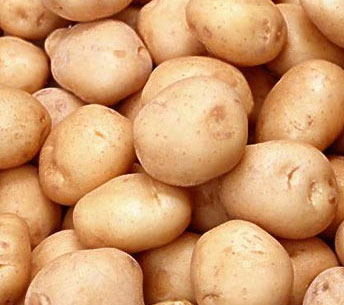 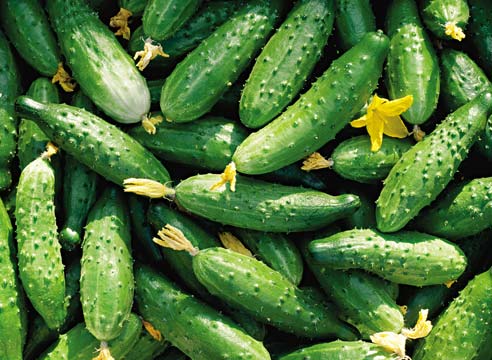 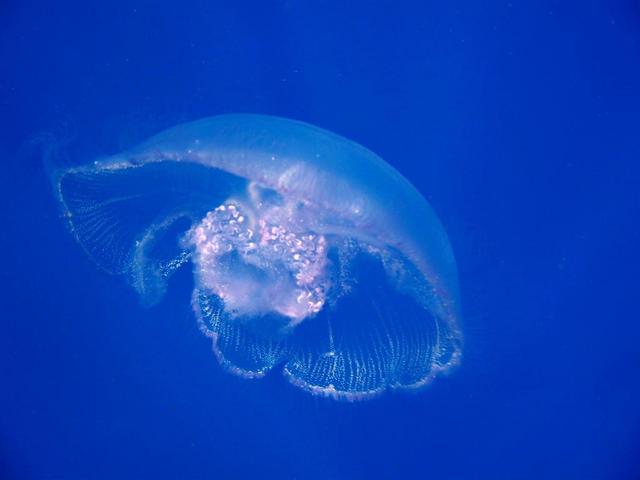 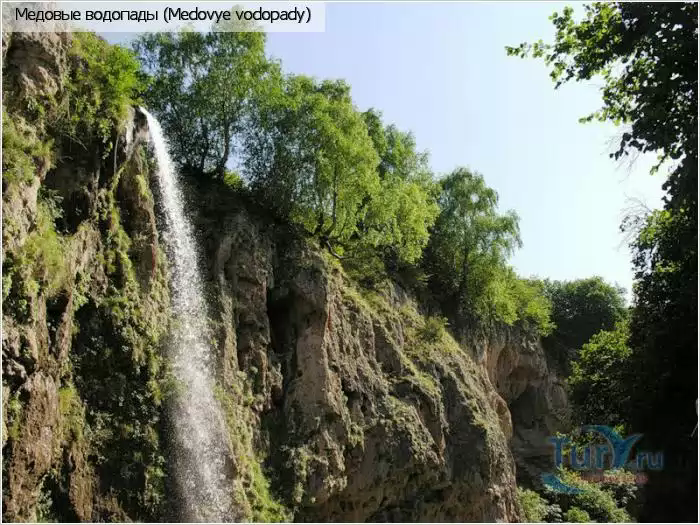 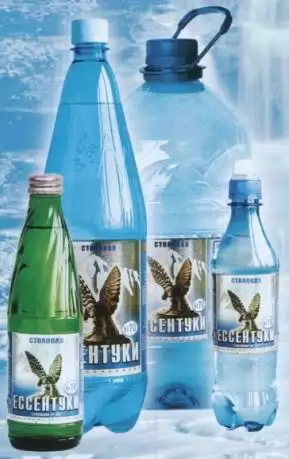 Минеральные источники воды
Цунами в Японии 2011 год
Посмотрите на картинку и расскажите, что на ней неправильно
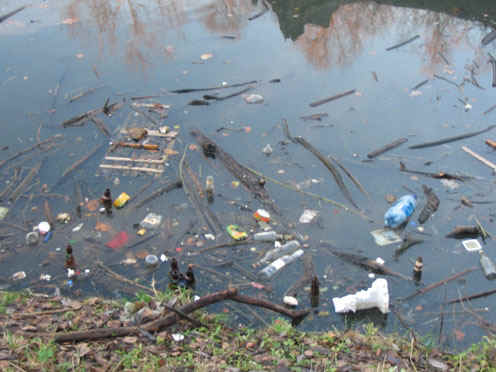 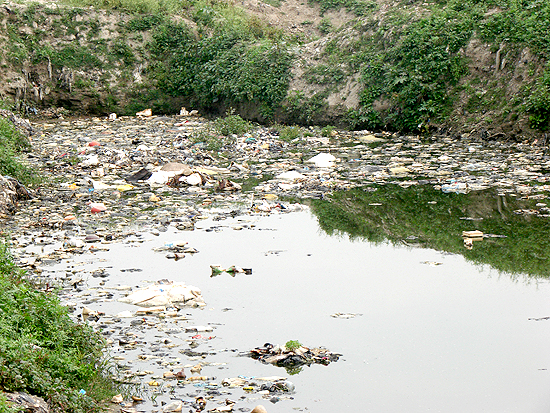 Вода была той великой «колыбелью», в которой зародилась жизнь на Земле, и все процессы, которые мы наблюдаем в живых организмах, осуществляются при её участии.
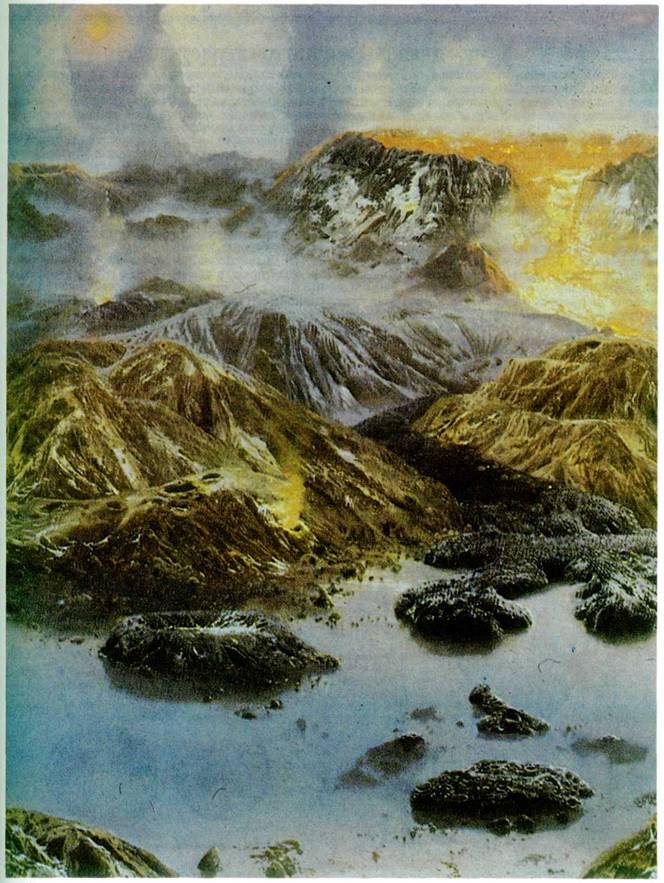 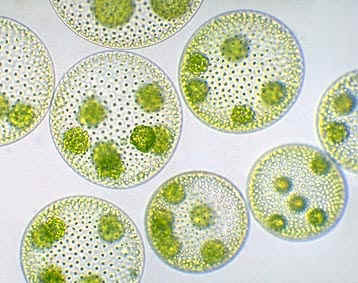 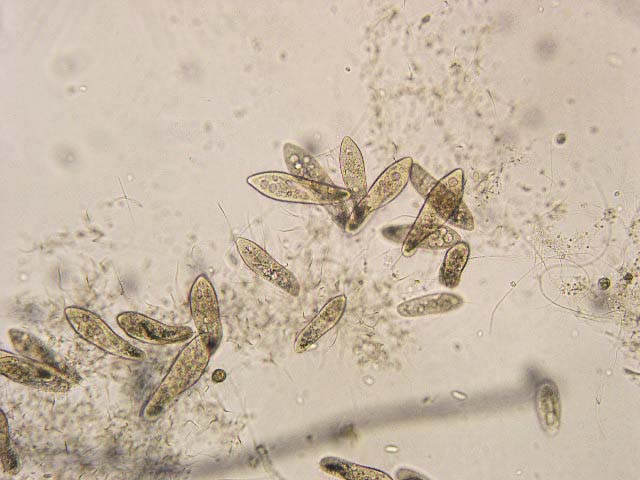 Проверим ваши знания, ответьте на ряд вопросов викторины
Домашнее задание:
Написать рассказ о том, как были спасены речка, озеро или море от вредного воздействия человека
Спасибо за внимание!